Extraction techniques of medicinal plants
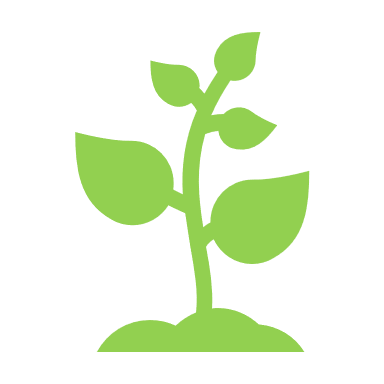 Ass. Lecturer. Riham Adnan
EXTRACTION
Extraction, as the term is used pharmaceutically, involves the separation of medicinally active portions of plant or animal tissues from the inactive or inert components by using selective solvents in standard extraction procedures
The products so obtained from plants are relatively impure liquids, semisolids or powders intended only for oral or external use (why?).
The purposes of standardized extraction procedures for crude drugs are to attain the therapeutically desired portion and to eliminate the inert material by treatment with a selective solvent.
Solvent used in the extraction is called Menstrum
The inert fibrious and other insoluble materials remaining after the extraction are called Marc
Can we use that extract directly?
Add your central idea
Yes
No
Give me examples from your life
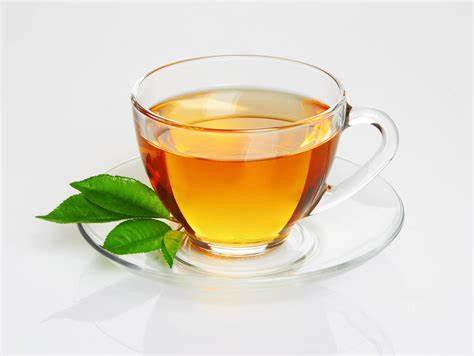 Think again !
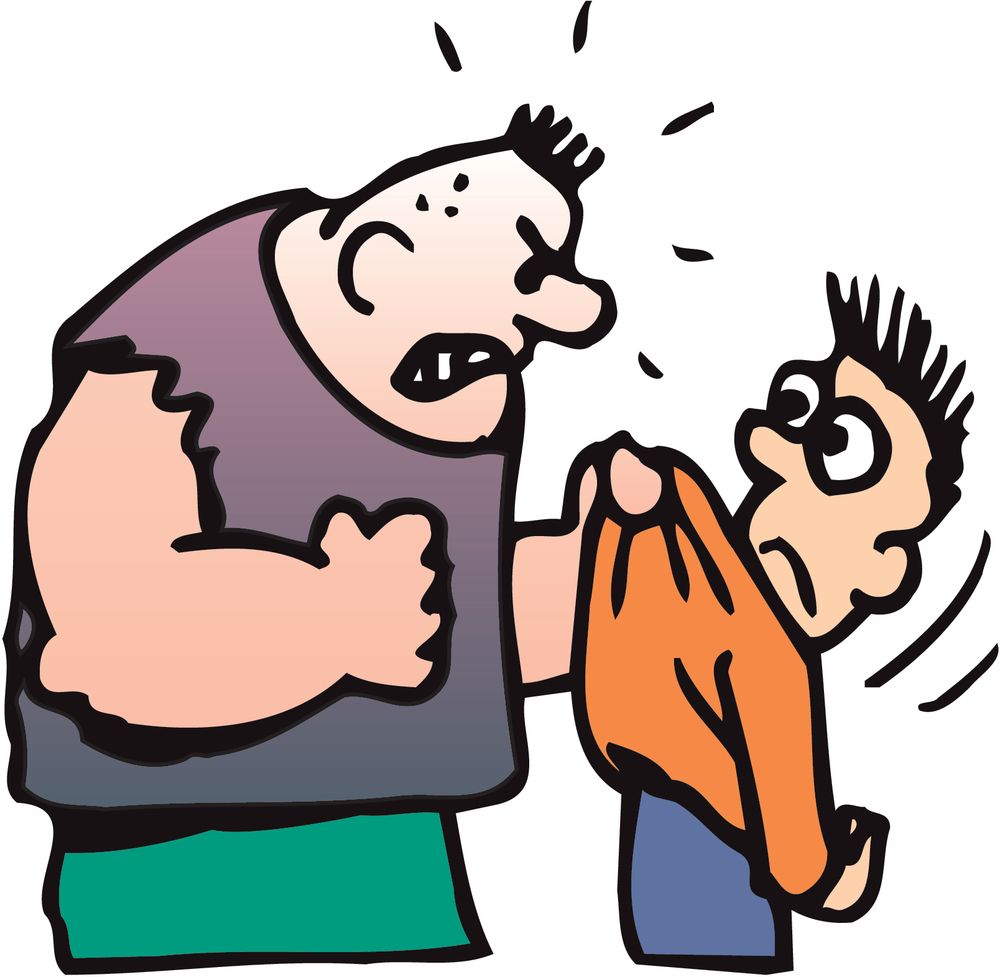 The extract thus obtained may be ready for use either as a medicinal agent in the form of tinctures and fluid extracts,or it might be further processed to be incorporated in any dosage form such as tablets or capsules, or it might be fractionated to isolate individual chemical entities such as hyoscine and vincristine, which are modern drugs.
Thus, standardization of extraction procedures contributes significantly to the final quality of the herbal drug
Extraction techniques
Solvent extraction is the most widely used method. 
The extraction of natural products progresses through the following stages: 
the solvent penetrates into the solid matrix; 
the solute dissolves in the solvents;
 the solute is diffused out of the solid matrix; 
the extracted solutes are collected.
decoction
Hot techniques
Cold techniques
maceration
digestion
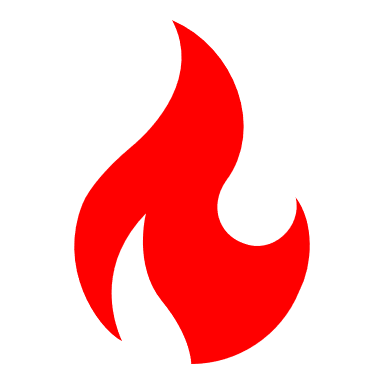 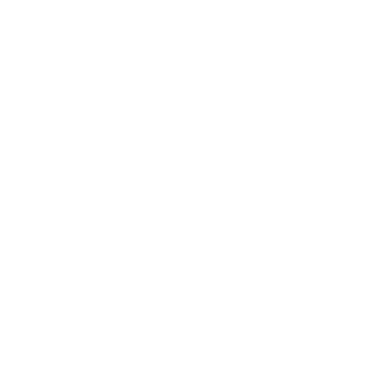 Soxholet appararus
infusion
distillation
Extraction techniques
Reflux extraction
percolation
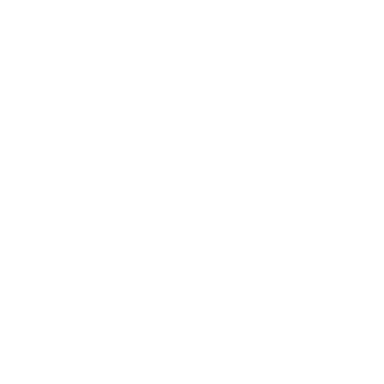 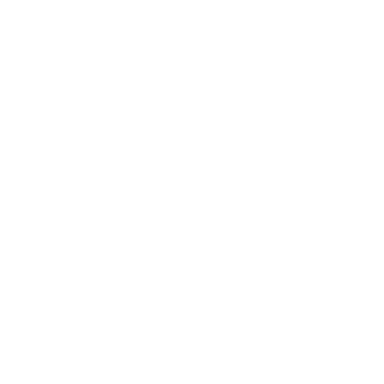 Ultrasound assisted extraction
Microwave assited extraction
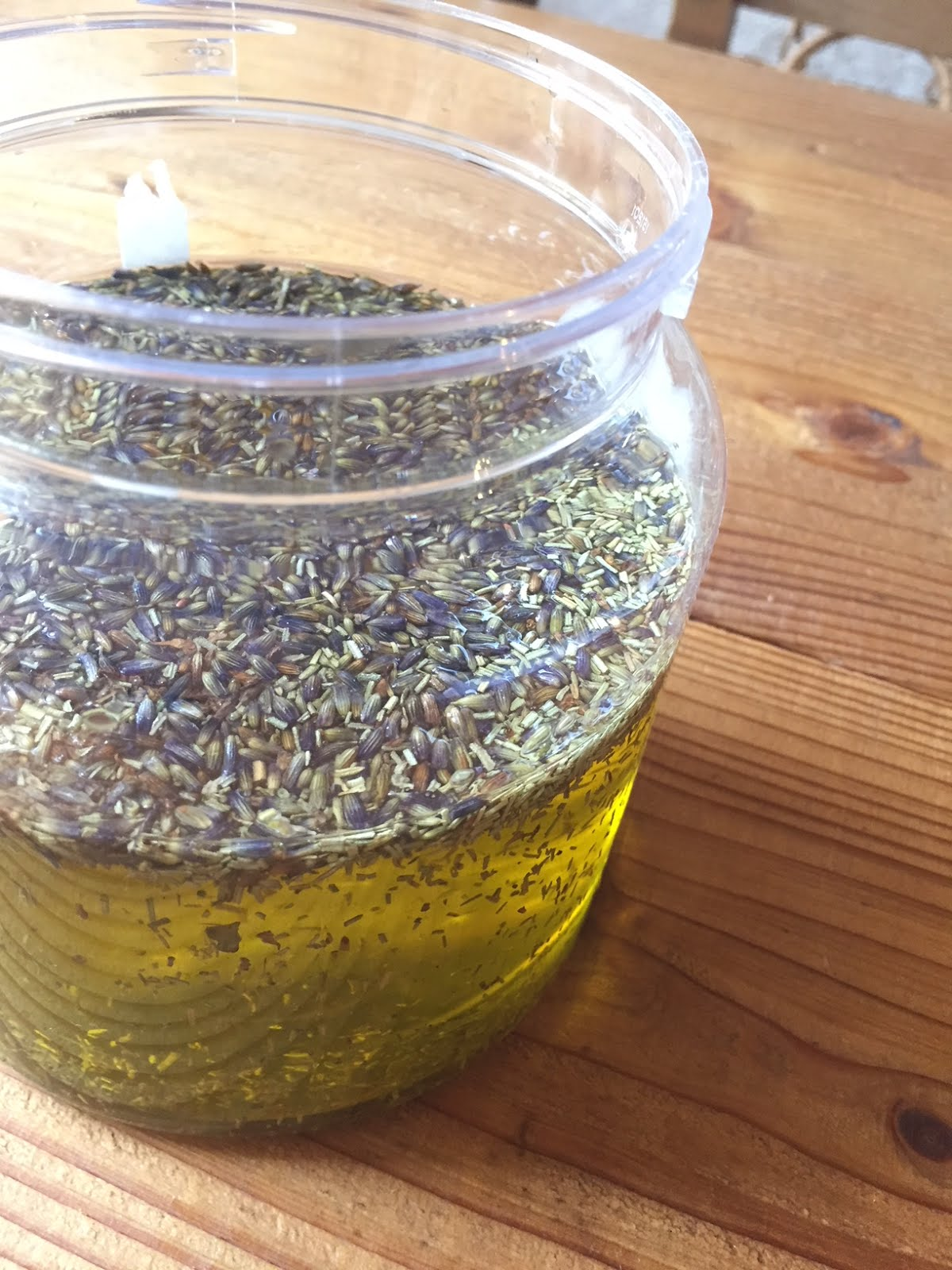 Maceration
In this process, the whole or coarsely powdered crude drug is placed in a stoppered container with the solvent and allowed to stand at room temperature for a period of at least 3 days with frequent agitation until the soluble matter has dissolved. The mixture then is strained to collect the filtrate.
Infusion
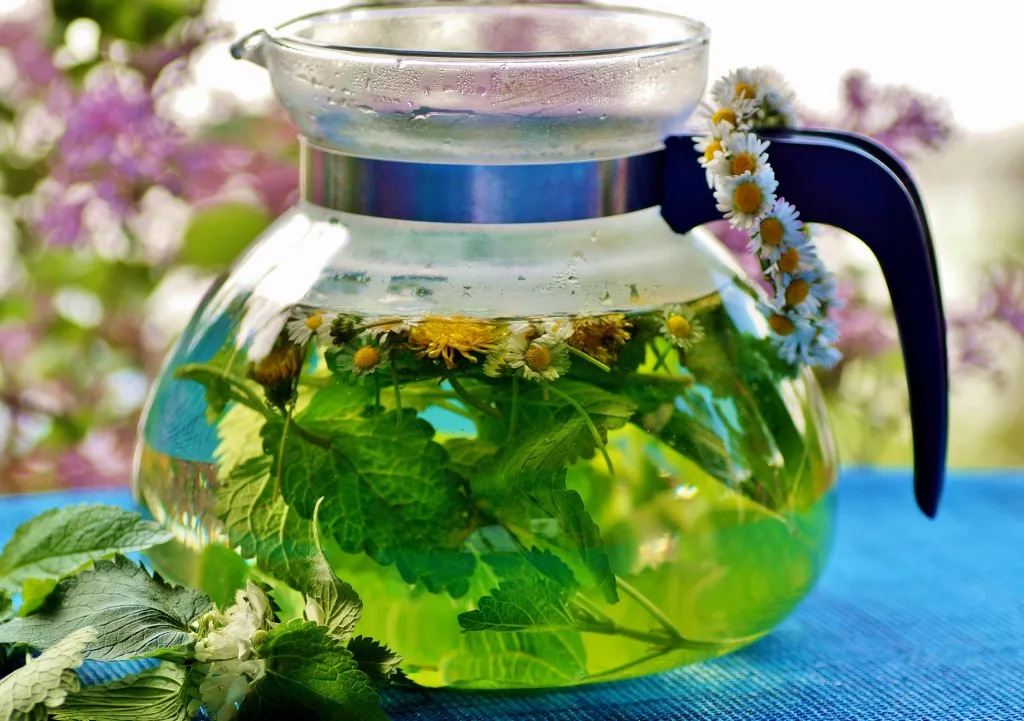 Fresh infusions are prepared by macerating the crude drug for a short period of time with cold or boiling water. These are dilute solutions of the readily soluble constituents of crude drugs.
Percolation
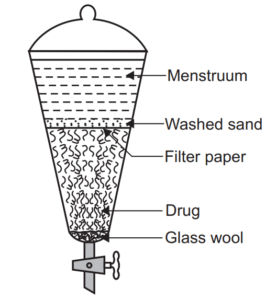 H.W. What is the extraction by percolation
?
Decoction
Decoction In this process, the crude drug is boiled in a specified volume of water for a defined time; it is then cooled and strained or filtered. This procedure is suitable for extracting water-soluble, heatstable constituents. This process is typically used in preparation of Ayurvedic extracts. The starting ratio of crude drug to water is fixed, e.g. 1:4 or 1:16. Then, the concentrated extract is filtered and used as such or processed further .
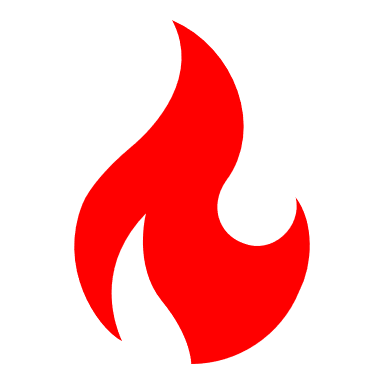 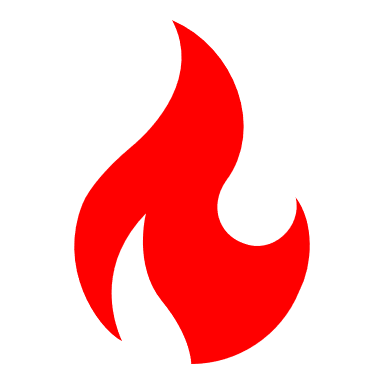 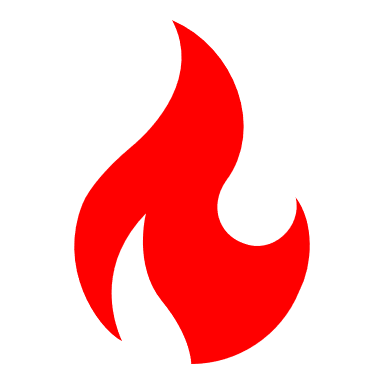 Digestion
This is a form of maceration in which gentle heat is used during the process of extraction. It is used when moderately elevated temperature is not objectionable. The solvent efficiency of the menstruum is thereby increased.
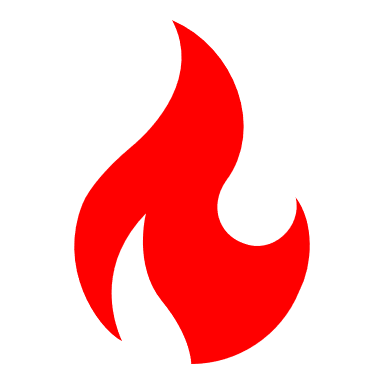 Ultrasound assisted extraction
Ultrasound are the mechanical waves having frequency (>20 kHz) higher than audible frequency range of human hearing (20 Hz to 20 kHz).
 upon treating plant material with ultrasound waves, a thermal, mechanical and cavitation (alternating high and low pressure cycles in liquid media ) effects produced which result in destroying the plant cells walls and cell membrane, facilitating the release of medicinal compounds from the plant tissue.
Microwave assisted extraction
Microwaves  are electromagnetic radiations with a frequency between 300 MHz and 3000 GHz
When the plant material is immersed inside a microwave transparent solvent, the heat of microwave radiation directly reaches to the solid (with out being absorbed by the solvent), resulting in instantaneous heating of the residual moisture in the solid plant, then the moisture evaporate and create a high vapor pressure that breaks the cell wall of the plants and release the content into the solvent.
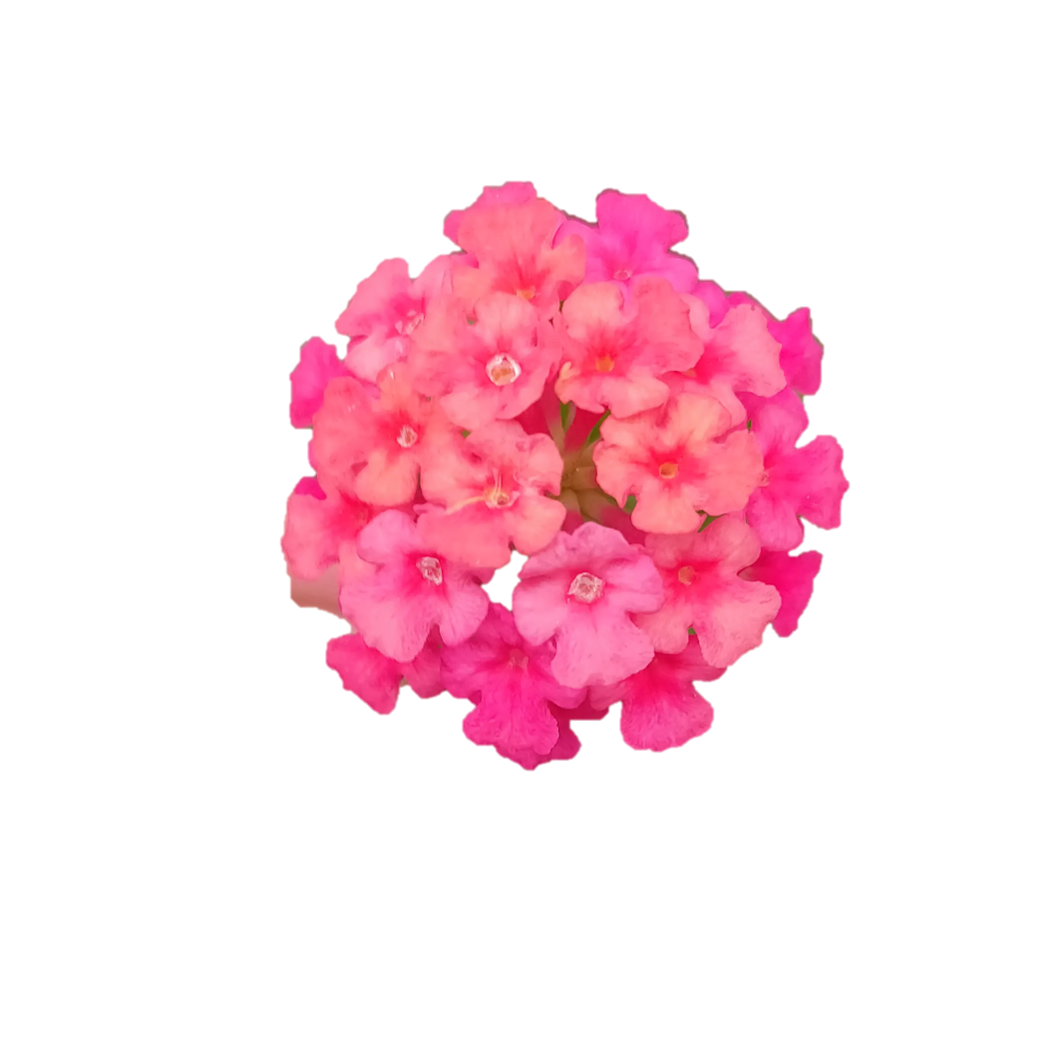 Practical part
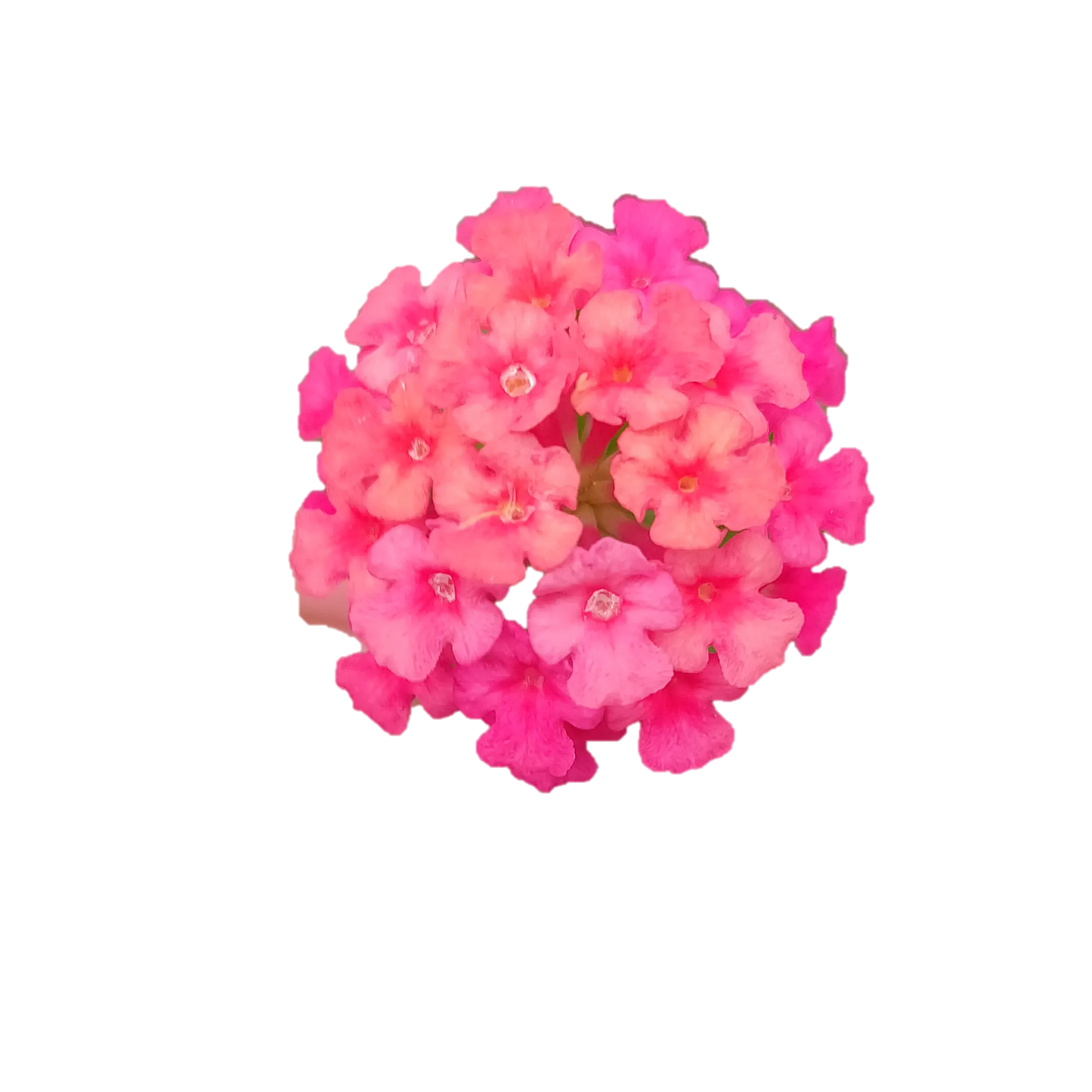 Plants used
1/lantana camara (Common name big-sage)
part used : flowers
Medicinal uses: The leaf oil is used as an antiseptic for wounds and the roots are used for the treatment of tooth ache and the flowers for chest complaints in children
Extraction technique
Maceration
Decoction
Digestion
to 0.5 gm of the plant add 50 ml D.W., leave for 3 days,  then strain and collect the filterate. Let the filterate dry in a petridish till the next lab., then collect and weigh to calculate the extraction yield
to 0.5 gm of the plant add 50 ml cold D.W., heat it to boil,  then strain and collect the filterate. Let the filterate dry in a petridish till the next lab., then collect and weigh to calculate the extraction yield.
to 0.5 gm of the plant add 50 ml cold D.W., heat it to 50  C for 20 minutes,  then strain and collect the filterate. Let the filterate dry in a petridish till the next lab., then collect and weigh to calculate the extraction yield.
Practical part
Plants used
2/Hibiscus sabdariffa (common name Roselle) 
part used : flowers
Medicinal uses: used in folk medicine as a diuretic and mild laxative, as well as in treating cancer and cardiac and nerve disease
Extraction technique
Infusion
Ultrasound-assisted
Microwave- assisted
to 0.5 gm of the plant add 50 ml cold or boiling D.W., leave it for 15 minutes,  then strain and collect the filterate. Let the filterate dry in a petridish till the next lab., then collect and weigh to calculate the extraction yield.
to 0.5 gm of the fresh leaves add 50 ml water in a beaker, move it to the ultrasound apparatus and set it to 120 Hz for 5 min  At 30 C, then strain and collect the filterate. Let the filterate dry in a petridish till the next lab., then collect and weigh to calculate the extraction yield.
to 0.5 gm of the fresh leaves add 25 ml of D.W in a beaker, move it to the microwave at 600 W power for 3 min. then strain and collect the filterate. Let the filterate dry in a petridish till the next lab., then collect and weigh to calculate the extraction yield.
Extraction yield
Yield = weight  of the extract   X 100%
  weight of the plant